IEEE EMC-S Sendai ChapterReport
Shinobu Ishigami, Chair
Tohoku Gakuin University, Tagajo, JAPAN
shinobu@mail.tohoku-gakuin.ac.jp
Our Location
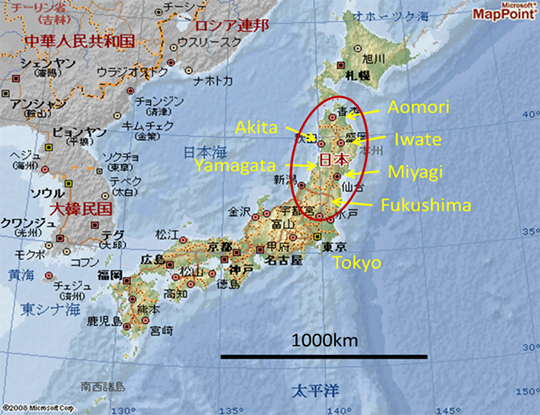 About us
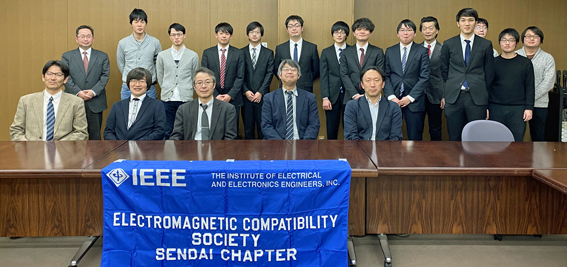 Sendai Chapter was officially approved by the IEEE EMC Society on December 20th, 2001 established by Professor R.Sato (Chair), Prof. T.Takagi (Vice-chair), Prof. A.Sugiura (Secretary), and Prof. H.Sone (Treasurer).
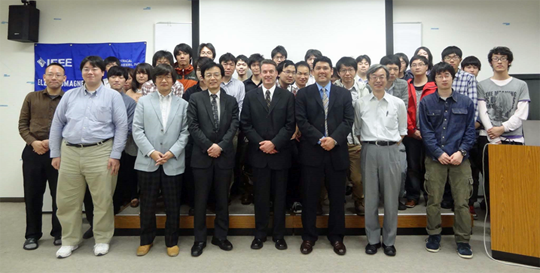 Number of Chapter Members : 21
Chair: Shinobu Ishigami
Vice-Chair: Teruo Tobana
Secretary: Ken Sato
Treasurer: Sho Muroga
Hosted our events in 2019 and 2020
Colloquium and technical meetings
February 12, 2019, Research Meeting for Students (7 speakers + 13 audience)
June 7, 2019, DL meeting (Dr. Zhong Chen, ETS-Lindgren, USA, 50 audience)
November 8, 2019, Colloquium (1 speaker +15 audience)
December 18, 2019, Technical Lecture (4 speakers +30 audience)
February 20, 2020, Research Meeting for Students (10 speakers + 25 audience)
Technical meetings of co-sponsorship with the IEICE: 16 +1 (EMC Sapporo & APEMC 2020)
Administrative meeting: 2
EMC Sapporo & APEMC 2019
“EMC Sapporo+APEMC 2019” = 2019 Joint International Symposium on Electromagnetic Compatibility and Asia-Pacific International Symposium on Electromagnetic Compatibility, Sapporo
Accepted papers
Submitted papers
Acceptance Rate  for 1-page & Full-length, RS & OS+alpha:  81.9 %
OS-α: Organized + alpha:
"Organized" was split. One is the "Organized", in which paper will not be published in the IEEE Xplore. 
Another is the "Organized+a", in which paper will be published in the IEEE Xplore.
The "Organized+a " paper will be reviewed by the same process of the Regular full-length paper.
EMC Sapporo & APEMC 2019 (Cont’d)
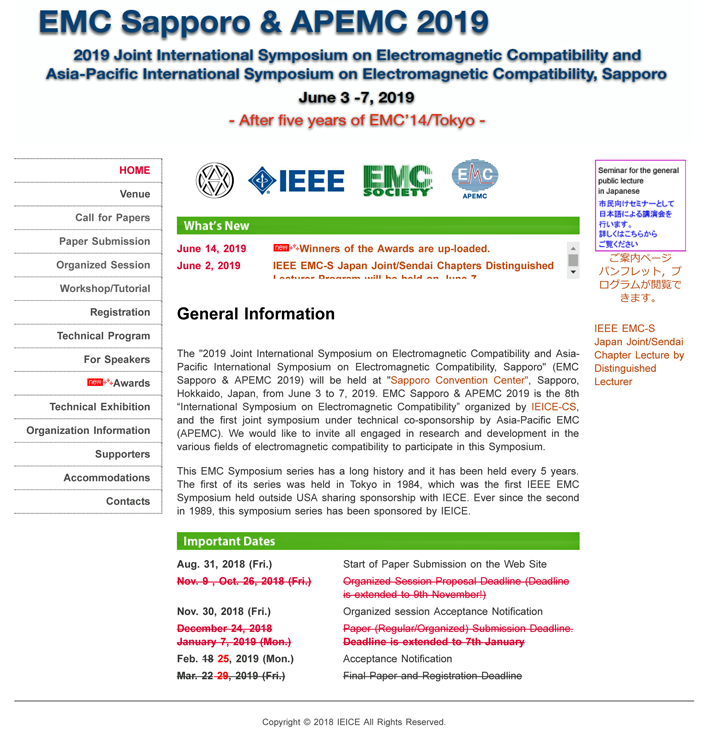 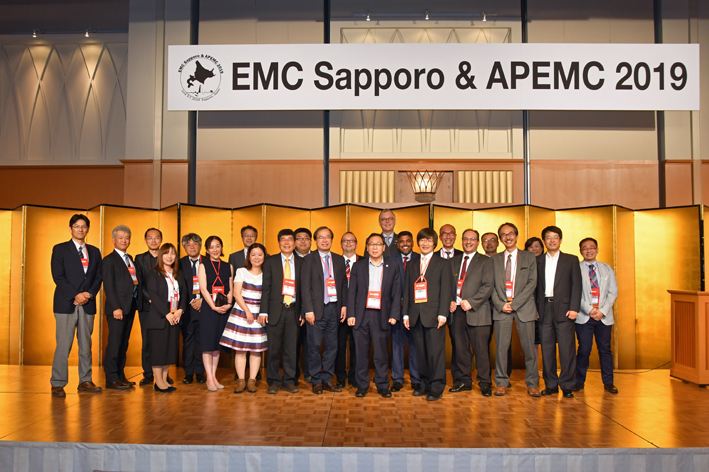 Thank you for your kind attention!